感恩遇见，相互成就，本课件资料仅供您个人参考、教学使用，严禁自行在网络传播，违者依知识产权法追究法律责任。

更多教学资源请关注
公众号：溯恩高中英语
知识产权声明
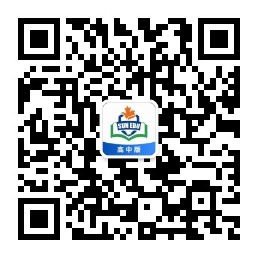 2020年7月高考英语浙江卷应用文解析
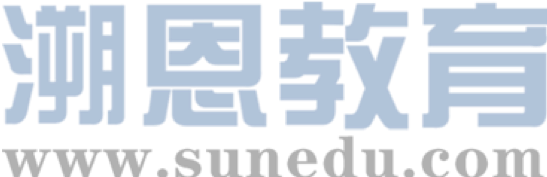 试题
假定你是李华，你校来自爱尔兰的外教Peter因病回国休假。请给他写一封电子邮件，内容包括：
    1.询问近况；
    2.分享班级最新消息；  
    3.表达祝愿。
注意：
    1.词数80 左右；
    2.可以适当增加细节，以使行文连贯。
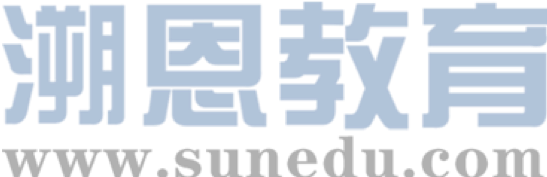 审题
假定你是李华，你校来自爱尔兰的外教Peter因病回国休假。请给他写一封电子邮件，内容包括：
    1.询问近况；
    2.分享班级最新消息；  
    3.表达祝愿。
注意：
    1.词数80 左右；
    2.可以适当增加细节，以使行文连贯。
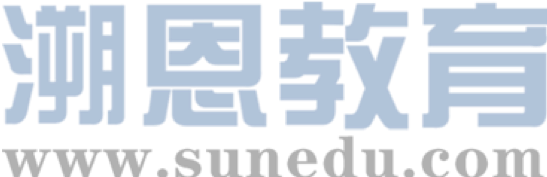 结构
Para.1 

Para.2

Para.3
询问近况，表示慰问
分享班级最新消息
表达祝愿，期盼回复/归
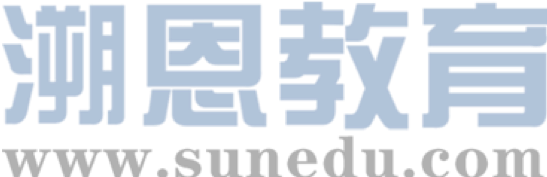 思路点拨
Para.1 询问近况，表示慰问
切记围绕中心话题：因病回国休假
It has been a fortnight since you returned to Ireland. Do you feel better these days? All of us are really concerned about you./We all care about you so much. 
Time flies. It’s a month since you went back. Are you getting better now? Hope this mail find you well. 
How are you recently? We are missing you so much that I’m writing to express our heartfelt/sincere care/concern to you.
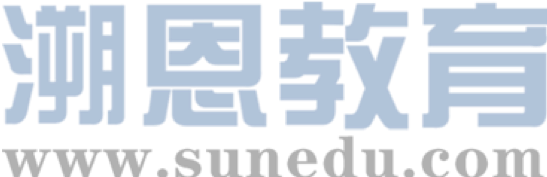 思路点拨
Para.2 分享班级最新消息
Version1：备战高考
Nowadays we’re busy preparing for the College Entrance Examination. Although we’re burdened with academic pressure, we all manage to strike a balance between study and health by means of healthy eating, adequate rest and regular physical exercise. Besides, applying the study methods you offered us, we have made great progress in the latest mock exams.
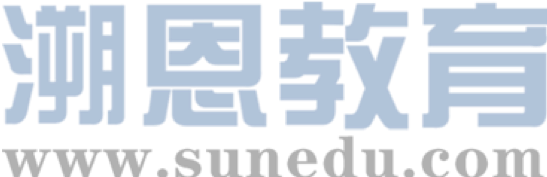 思路点拨
Para.2 分享班级最新消息
Version2：主题班会
I’d like to share with you something about our class meeting themed “My Dream Major at University”, which is hosted by our monitor. Every one of us made a speech on our dream majors. Then our teachers expressed their best wishes for our promising future, fueling our enthusiasm/ passion for studying hard to pave the way ahead.
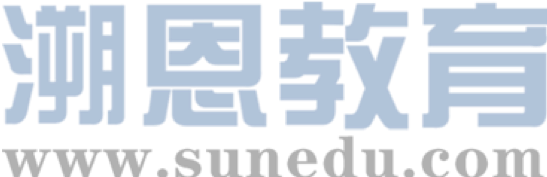 思路点拨
Para.2 分享班级最新消息
Version3：成人仪式
I’m writing to share our news with you. Several days ago, our school held a growing-up ceremony for our coming 18-year-old birthday. We’re proud to be grown-ups to shoulder responsibility for ourselves, our families as well as our homeland. We’re extremely grateful to our parents and teachers including you. Therefore we’re sparing no efforts  to study hart to fulfill our dreams.
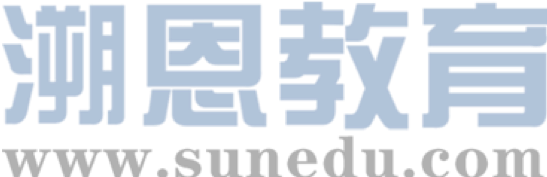 思路点拨
Para.2 分享班级最新消息
Version4：毕业典礼
I’d like to share with you something about the recently-held graduation ceremony, where the headmaster delivered an ebullient speech, inspiring us to strive for our bright future. Fortunately, Zhang Hua, our monitor, was awarded the title of “Outstanding Graduate”, which lifted the whole class’ spirit.
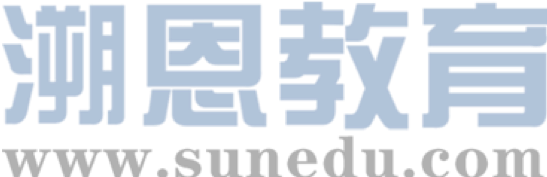 思路点拨
Para.3 表达祝愿，期盼回复/归
切记围绕中心话题：因病回国休假
Best wishes for your health.
Wish you a speedy/quick recovery.
Wish you good health and all the best. 
Wish you a quick return to good health.
Hope you’ll make a speedy/quick recovery.
Hope you’ll get well/be all right/recover soon.
+
Looking forward to your early reply/hearing from you/ receiving your e-mail early. 
Looking forward to your coming back.
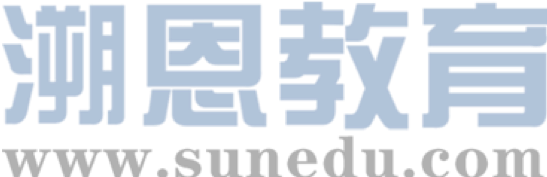 下水作文
电子邮件格式
Dear Peter, 
It has been a fortnight since you returned to Ireland. Do you feel better these days? All of us are really concerned about you. 
Nowadays we’re busy preparing for the College Entrance Examination. Although we’re burdened with academic pressure, we all manage to strike a balance between study and health by means of healthy eating, adequate rest and regular physical exercise. Besides, applying the study methods you offered us, we have made great progress in the latest mock exams.
Hope you’ll make a speedy recovery. Looking forward to your early reply.
Yours,
Li Hua
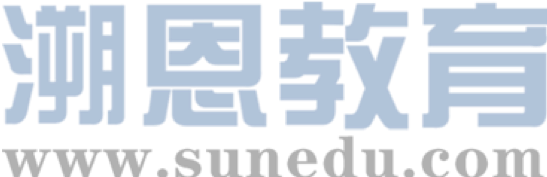 下水作文
书信格式
Dear Peter, 
   Time flies. It’s a month since you returned to Ireland. Are you getting better now? We are missing you so much that I’m writing to express our sincere care to you. 
  I’d like to share with you something about our class meeting themed “My Dream Major at University”, which is hosted by our monitor. Every one of us made a speech on our dream majors. Then our teachers expressed their best wishes for our promising future, motivating us to struggle hard to pave the way for dreams.
  We’re all looking forward to your coming back. Wish you a speedy recovery
                                                                                                  Yours,
                                                                                                  Li Hua
Thank You!